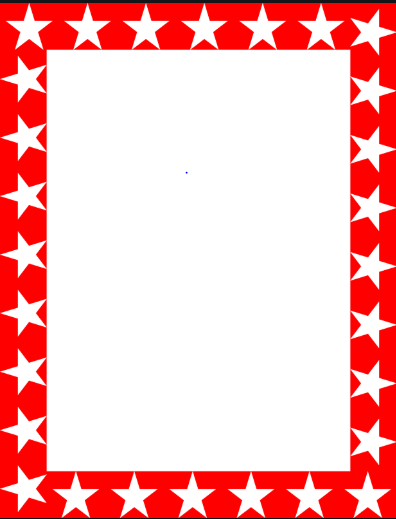 Wow Assembly:
Friday 1st March 2024
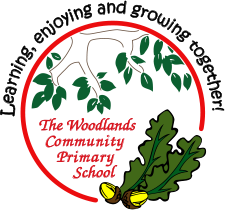 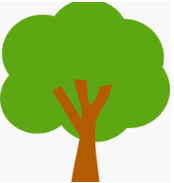 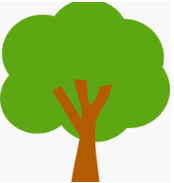 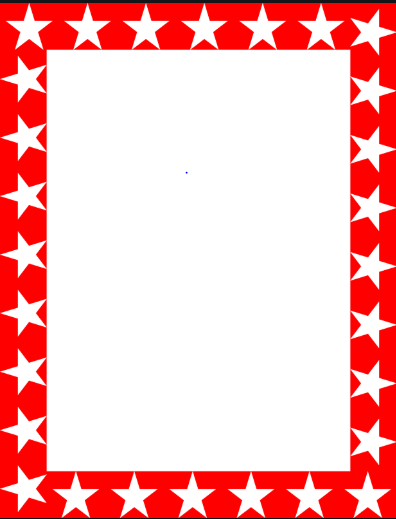 Scientists of the Week!
Ash-Explorer of the Week:-Jessie
Oak –  Scarlett
Birch – Clara
Elm – Carla
Pine –  Evelyn
Redwood – Ruby A
Chestnut – Max
Aspen – Lucy G
Willow – Stanley
Spruce – Ronnie
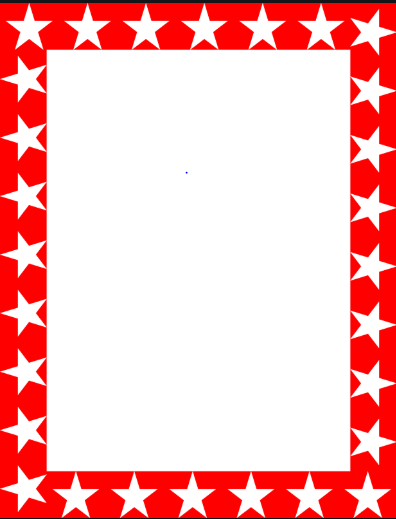 Green Cards!
Isabel P – Redwood
Kyle – Birch
Lilly – Birch
Emily – Birch
Phoebe S – Chestnut
Jim – Chestnut
Ayla – Chestnut
Reuben - Oak
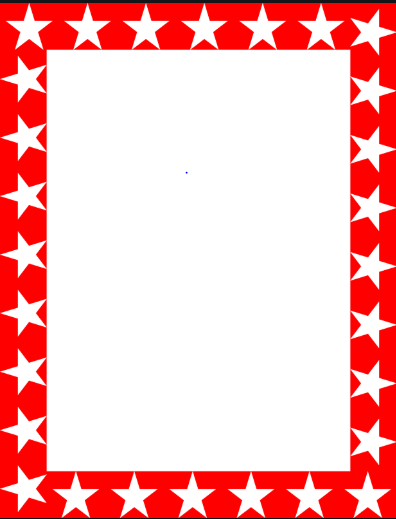 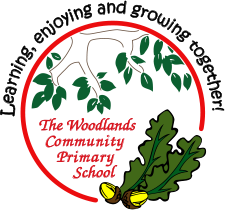 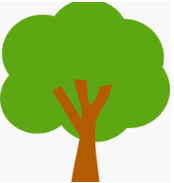 Ash
Isla-Rose


Wrote a set of instructions for planting a bean. Isla-Rose used her phonics to sound out words and wrote some tricky words independently.

Mrs Laffan							01.03.2024
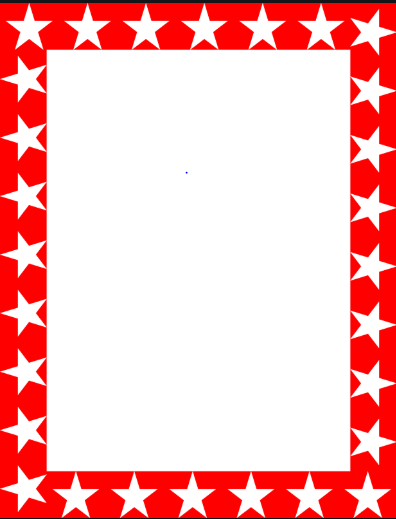 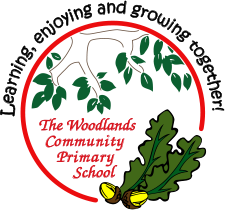 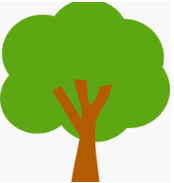 Oak
Louis 


For partitioning double digit numbers into tens and ones quickly and confidently.


Miss Bailey & Mrs Salt                                   01.03.2024
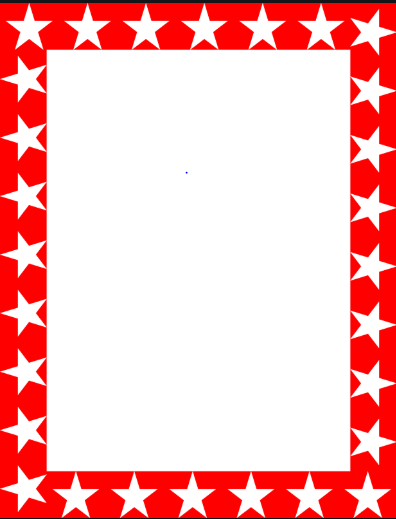 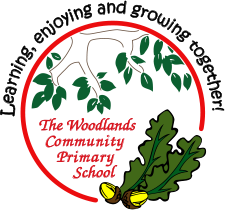 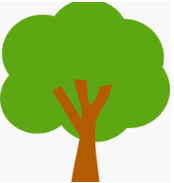 Elm
Harriet
 Harriet has written a beautiful explanation text this week on Koalas. 
She has applied lots of the skills we have been learning and has put an awful lot of pride into her work.

Mrs Gill                                 01.03.2024
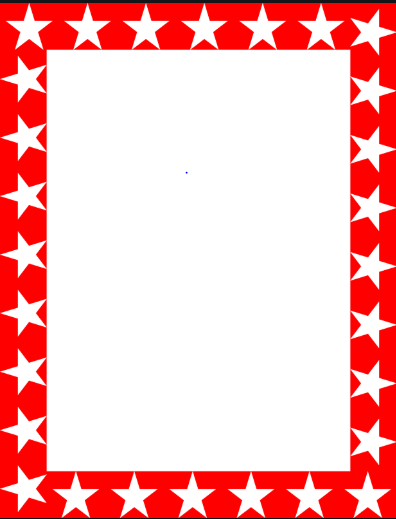 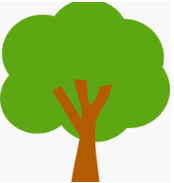 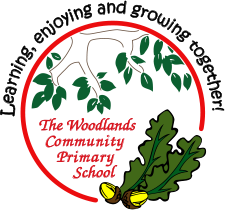 Birch
Poppy
For having an all-round wonderful attitude to school life. Poppy strives to achieve all that she can in everything she does. Keep it up, Poppy!

Miss Taggart                                01.03.2024
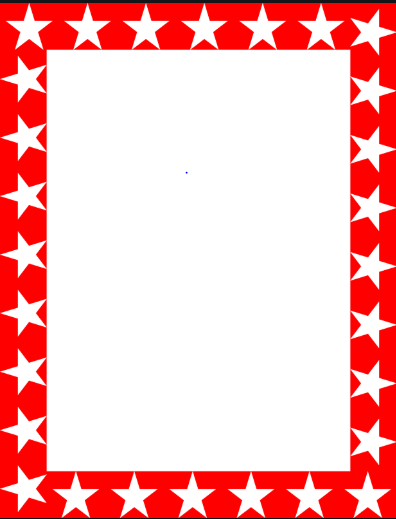 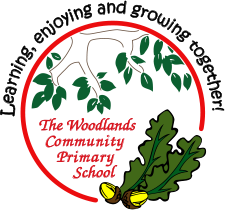 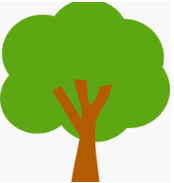 Pine

Isabella

For demonstrating super leadership skills and amazing teamwork in our recent CoJo missions – keep up the wonderful work.

Miss Shipley						01.03.2024
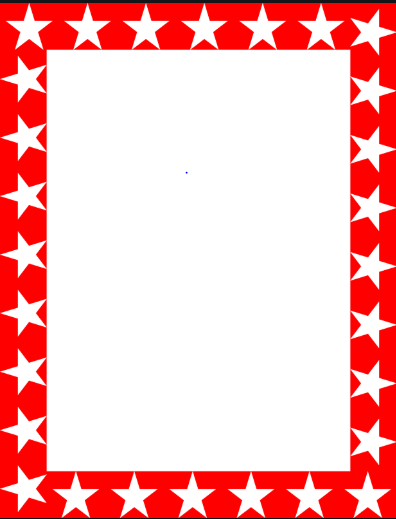 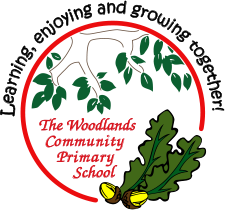 Spruce

Matthew
For writing a thoughtful prayer in our RWV lesson.

 
Miss Lincoln                     			01.03.2024
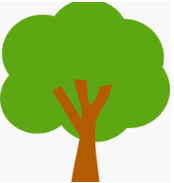 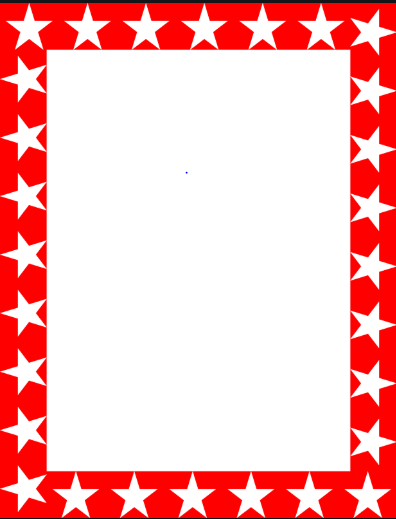 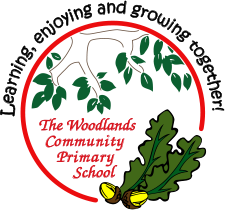 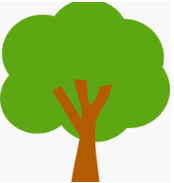 Willow

George C.

For great control of the ball in P.E.  George modelled to the rest of the class with speed and precision.  Well done George!

Miss Dawson	   		   				01.03.2024
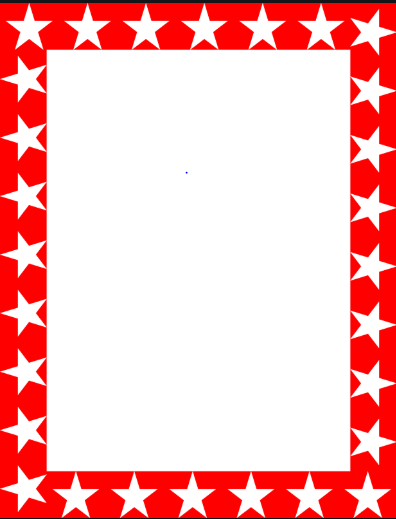 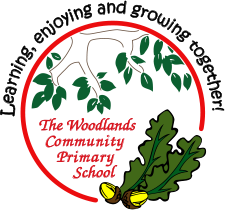 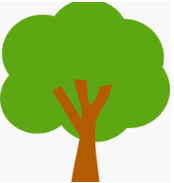 Aspen 
Mikey
For
A superb attitude to learning and for showing great behaviours in the classroom. 

Mrs Davies & Mrs Read   01.3.2024.
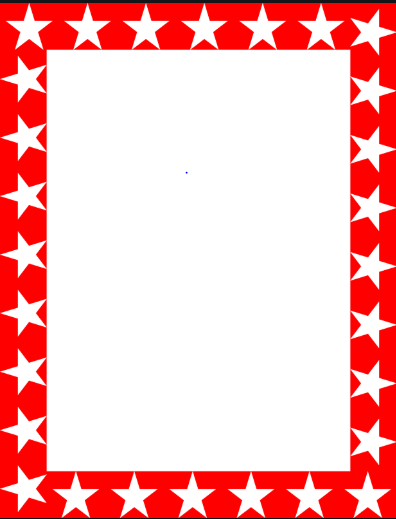 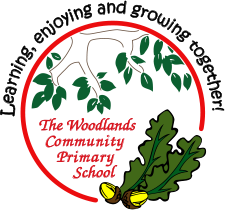 Chestnut

Ayla

Ayla her shown a much more positive attitude towards her work this week. She has demonstrated better perseverance and with this has had far more successes throughout this week.

Mr Tennuci                                  01.03.24
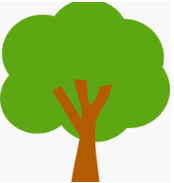 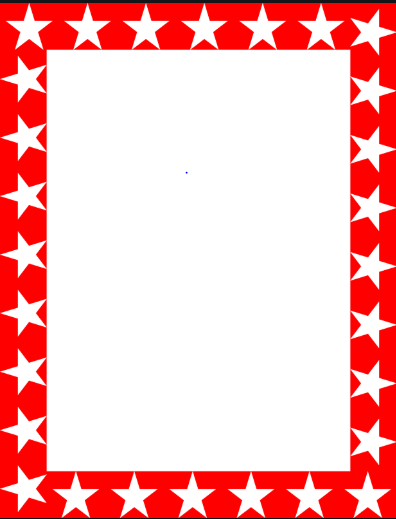 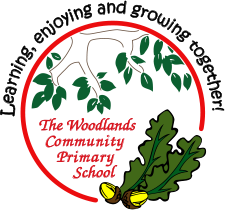 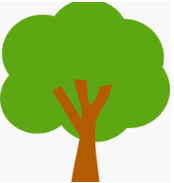 Redwood
Ella A

Ella has really focussed on maths this week. Some of the methods are quite tricky to understand but her perseverance  has made a real difference.
Mrs  Holliday 		                           01.03.2024